Welcome to Geometry
Mr. Konopka, Mr. W. Clark, Mr. D Clark
Raymkonopka@paps.net
WillClark@paps.net
DamoClark@paps.net
LisaOrson@paps.net
What this course is about…
This course builds on the Algebra 1 skills with application of geometric principles to the physical world. 
The topics are fully aligned to Common Core and include coordinate geometry, plane geometry, along with an emphasis on inductive and numerical reasoning.
What Teachers expect from their students
1) Must attend classes with Monitors turned on and ready to learn. Failed to do so will result in a zero for the class.  Again please make sure that you are attending all of your classes! Attendance is being taken in Infinite Campus and you don’t want to have absences!
 2) TECH ISSUES: If you are having technology issues (either Chromebook or Wi-Fi issues), please fill out this google form & make sure to let your teachers know if you are having problems.
3) All assignments assigned will me handed in the next day.) 
4) Use appropriate language in class; no swearing or name calling.
5) Listen for directions; Again your full attention is requested during class.
What Teachers expect from their students
6) CAMERAS: Unlike last year, cameras will be required to be ON during instructional time.  This is mandatory and you will lose credit for the  class if you do not have it on.  If there is a specific day where this isn’t possible, please reach out to me.
7) Stay Connected
 8) Make sure that you are following us on Instagram for updates, shout    outs, and more!
9) I want you to enjoy the learning process and understand that mistakes are meant to be learned from.
10) All Rules in the Student Handbook apply!
What Students can expect from their teacher
You can expect your teacher will keep you informed as to your class grades; to contact your parents if problems (infinite campus, phone, email, progress reports)
develop in class; to be present after school to help; 
to conduct themselves in a professional manner; 
to be knowledgeable about the material being covered; and to provide each student with the same educational opportunities.
Cheating in the class
If there is any evidence of cheating, you will receive a zero for that work. Your parents and administrator will be notified concerning your conduct.
Cheating consists of:
 ● Copying another students work
 ● Taking a picture of material to try to use on an exam
 ● Having another student complete your work 
 “Helping” another student complete an exam
All work will be posted on Google Classroom
Pay attention to the dates on our google classroom
If you are having any difficulty with the assignment you can send me a private comment or email and I will get to you as soon as I can.
If I am unable to assist you ( which would be highly unlikely) I will refer you to another math teacher that can help
Some assignments will be done the next do before class and some may be due on the next day no later than 11:59 pm
Most of the assignments will be on video.
Grading policy
60% Quizzes/Tests  
30% Homework (lecture days I will count as homework)
10% for class participation  (students must have monitors on and be 				        present at all times)
  **if a student refuses to put on the monitor I will call the home to see why they are unable to do so.

  **Kami, and Google Meet will play a very big part of this class
Grading------Quizzes and Tests
Quizzes and Tests:  Quizzes and Tests will consist of 60% of your quarterly grade.
● The day of the assessment will always be announced.
● Students will be allowed to take an assessment for that chapter missing.
You will have the next day.  Please note you may not have the same test.
● A normal mathematical quiz will be given about halfway through each chapter or a section.
● A vocabulary quiz will be given near the end of the chapter or on any section to assess your knowledge of new terminology in the course.
● Tests will be at the end of the chapter and will cover material from that chapter, but may have some material from previous chapters.
Grades--------Classwork
Class­work: This will consist of 30% of your quarter grade.
Note checks: Notes must be completed for credit. You will be required to keep all notes from the class
an organized way, through the use of a binder, notebook, or folder. It is up to you to keep these
Grading--------Homework
Homework: This will consist of 10% of your quarter grade.
● Homework will be checked and turned in at the beginning of each class.
● Points will only be awarded if all homework is ATTEMPTED and necessary work is SHOWN!
● No homework will be accepted after each unit test has been given.
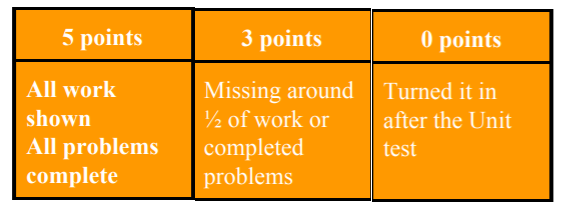 Closing
With this remote learning will be difficult in the beginning but we will make the best of it and get through this together.
We will conduct ourselves in a professional manner regardless remote or in person.
You a lot of opportunities to ask questions and email me 
Parents are able contact me at any time as long as I have my phone with me………which is all the time.
I need parents to get involved to help make sure that there son/daughter is doing their work and coming to class….we can help accomplish this together.